quarkonia in Quark Gluon Plasma
A quick introduction
9 janvier 2012
Phenix - CS LLR
1
quarkonia suppression in A+A collisions
F. Fleuret - LLR
2
quarkonia suppression in A+A collisions
Motivations
Quarkonia suppression is a prediction of lattice QCD calculations, for instance :





Experimental setup
	       SPS/CERN – NA38, NA50, NA60 (sNN = 17 – 30 GeV)
Fixed target experiments
Statistic :100 000’s J/y
Data sets : p+A w/ A=p, d, Be, Al, Cu, Ag, W, Pb; S+U, In+In, Pb+Pb
Small rapidity coverage (typically y  [0,1])

RHIC/BNL Phenix experiment (sNN = 200 GeV)
Collider experiments
Statistic : 1000’s J/y  (10000’s since 2007)
Data sets : p+p, d+Au, Cu+Cu, Au+Au
Large rapidity coverage (y  [-0.5,0.5], y  [-2.2,-1.2] and y  [1.2,2.2])

	LHC/CERN experiments (sNN = 5,5 TeV)
Collider experiments
Statistic : 100000’s J/y
Data sets : p+p, Pb+Pb, p+Pb
Large rapidity coverage (|y|<2.5 ATLAS/CMS, |y|<0.9 and -4.0 < y < -2.5 ALICE)
H. Satz, J. Phys. G 32 (2006)
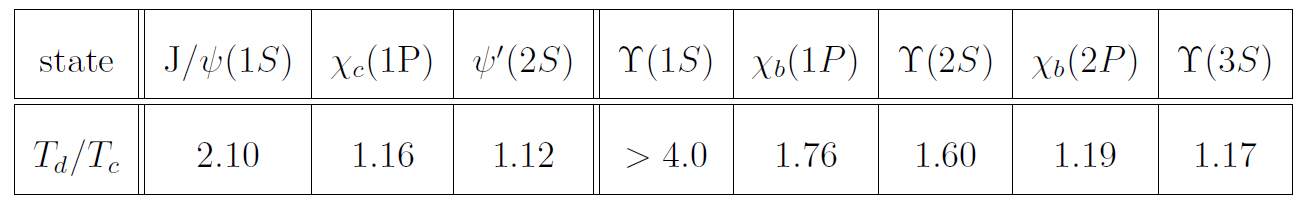 F. Fleuret - LLR
3
quarkonia suppression in A+A collisions
Sequential suppression in a QGP
Sequential suppression
inclusive J/Y yield ~ 60% direct J/Y + 30% ccJ/Y+g + 10% Y’  J/Y + X
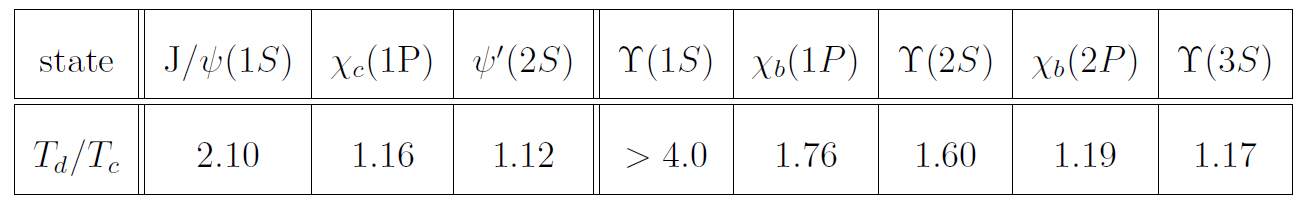 Charmonium temperatures of dissociation
H. Satz, J. Phys. G 32 (2006)
TLHC-CERN > TRHIC-BNL > TSPS-CERN
J/Y production probability
1
~0.9
~0.6
~0
TY’ > Tc
Tc > TY’ > Tc
TJ/Y > Tc > TY’ > Tc
F. Fleuret - LLR
4
quarkonia suppression in A+A collisions
Recombination in a QGP
Sequential suppression
If QGP at work  c and c quarks can combine to form a J/Y
                              (require a large number of cc pairs  RHIC ? LHC ?)
1
Recombination
~0.9
~0.6
J/Y production probability
~0
TY’ > Tc
Tc > TY’ > Tc
TJ/Y > Tc > TY’ > Tc
F. Fleuret - LLR
5
quarkonia suppression in A+A collisions
Suppression by comovers (Alternative scenario)
Suppression by comovers: 
quarkonia can be broken by interaction with comoving hadrons
Sequential suppression
(Eur.Phys.J.C58:437-444,2008)
Two parameters
Interaction cross section sco
Hadron density Nco
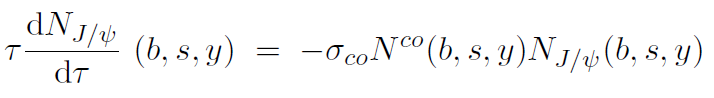 1
Recombination
~0.9
Suppression by comovers
~0.6
J/Y production probability
~0
TY’ > Tc
Tc > TY’ > Tc
TJ/Y > Tc > TY’ > Tc
F. Fleuret - LLR
6
centrality
b (fm)
Npart
Ncoll
2,3 
± 0,9
353 
± 19
1091 
± 102
0-5%
Spectators
Spectators
20-25%
7,1 
± 0,5
181 
± 16
422 
± 65
Participants
Participants
14,5 
± 0,3
4.1 
± 2.5
2.8 
± 2.2
90-95%
quarkonia suppression in A+A collisions
Observable : Nuclear modification factor RAA


dNAA = yield in A+A collisions
<Ncoll> = average number of nucleon-nucleon collisions in A+A collisions
dNPP = yield in p+p collisions  yield in one nucleon-nucleon collision 

Centrality of the nucleus-nucleus collision
Npart= number of participant nucleons  interacting nucleons
Ncoll (L)= number of binary collisions  nucleon-nucleon collisions
dNch/dy= produced charged particles density  energy density
If no nuclear effet,
RAA = 1
b
Number of Collisions
F. Fleuret - LLR
7
J/Y suppression @ SPS
NA38, NA51, NA50,NA60 (s ~ 20 GeV)

Two major results :

Observation of Cold Nuclear Matter effects : Absorption by nuclear matter
Suppression observed from p+p to peripheral Pb+Pb 
J/y survival probability :




Fit to data: sabs=4.18 0.35 mb

Observation of Anomalous suppression in Pb+Pb (NA50) central collisions when compared with Cold Nuclear Matter effects.
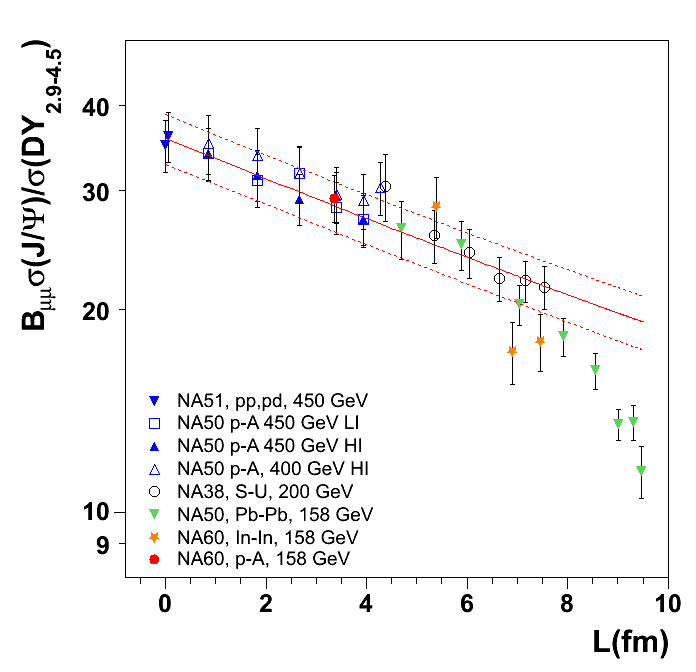 J/y nuclear absorption
L
NA50, EPJ C39 (2005) 335
NA60, PRL99 (2007) 132302
peripheral
mid
central
J/y
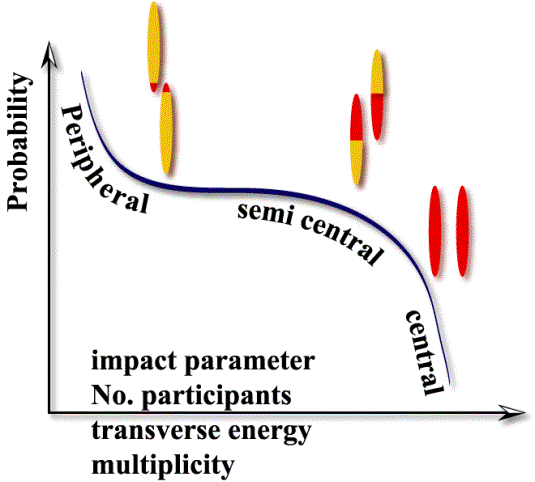 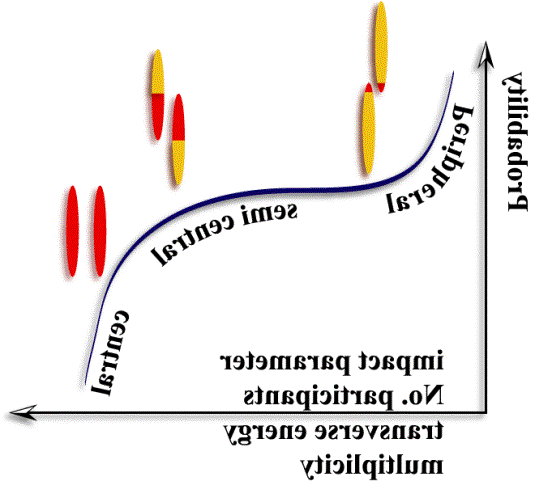 collisions
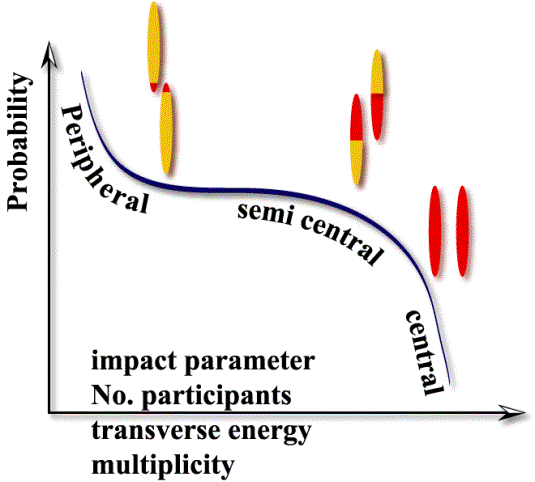 F. Fleuret - LLR
8
J/Y suppression @ SPS
Conclusion

Anomalous suppression observed in Pb+Pb
QGP ↔ comovers ? 


Go to higher energy (SPS@20 GeV  RHIC@200 GeV)
Higher temperature (if QGP)  larger suppression (threshold) ?
More cc pairs  recombination ?
9 janvier 2012
Phenix - CS LLR
9
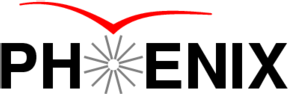 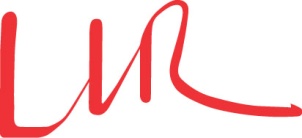 Bilan de la contribution française à l’expérience PHENIX
Introduction
Activités instrumentales et logicielles
Analyses
Éléments de visibilité
Perspectives et conclusion
Participation : Olivier Drapier, Frédéric Fleuret, Michel Gonin, Raphaël Granier de Cassagnac
9 janvier 2012
Phenix - CS LLR
10
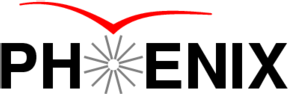 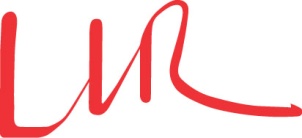 La collaboration
Collaboration PHENIX: 14 pays, 70 institutions, ~500 scientifiques

PHENIX-France : 
5 laboratoires (4 IN2P3)
IPN – Orsay  
LLR – Palaiseau
LPC – Clermont-Ferrand
SUBATECH – Nantes 
SPhN/IRFU – Saclay
Historique :
1999  Subatech intègre la collaboration
2000  IN2P3 (IPN+LLR+LPC+Subatech)+SPhN
2006  Subatech devient membre « dormant »
2011  SPhN/Irfu quitte la collaboration
Aujourd’hui :
Denis Jouan  IPN
Olivier Drapier, Frédéric Fleuret, Michel Gonin, Raphaël Granier de Cassagnac  LLR
Guy Roche  LPC
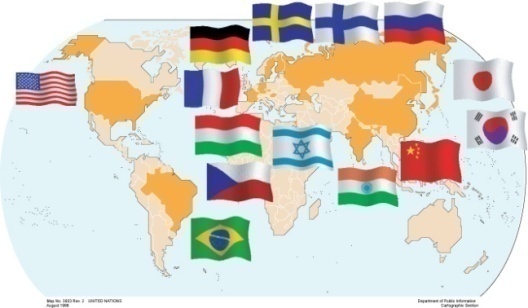 9 janvier 2012
Phenix - CS LLR
11
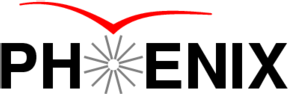 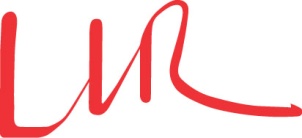 Le RHIC
Deux programmes de recherche

 Plasma de Quarks et de Gluons : ions lourds jusqu’à s = 200 GeV

 Structure en spin du nucléon : protons polarisés jusqu’à s = 500 GeV
9 janvier 2012
Phenix - CS LLR
12
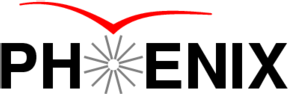 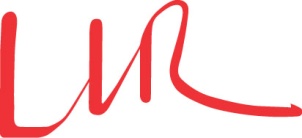 Le détecteur
Éléments principaux

2 spectro. centraux : |y|<0.35
Tracking (DC, PC) + EM Calorimeter + TOF + RICH
h+/-, p0, électrons, photons

2 spectro. bouchons : 1.2<|y|<2.2
Muons

Participation française

Software et analyse pour le bras central : p0, photons, J/Y, U

Hardware, software et analyse pour les bras muons nord et sud 

Upgrade de Phenix : participation à la construction du détecteur de vertex (installation à l’automne 2010)
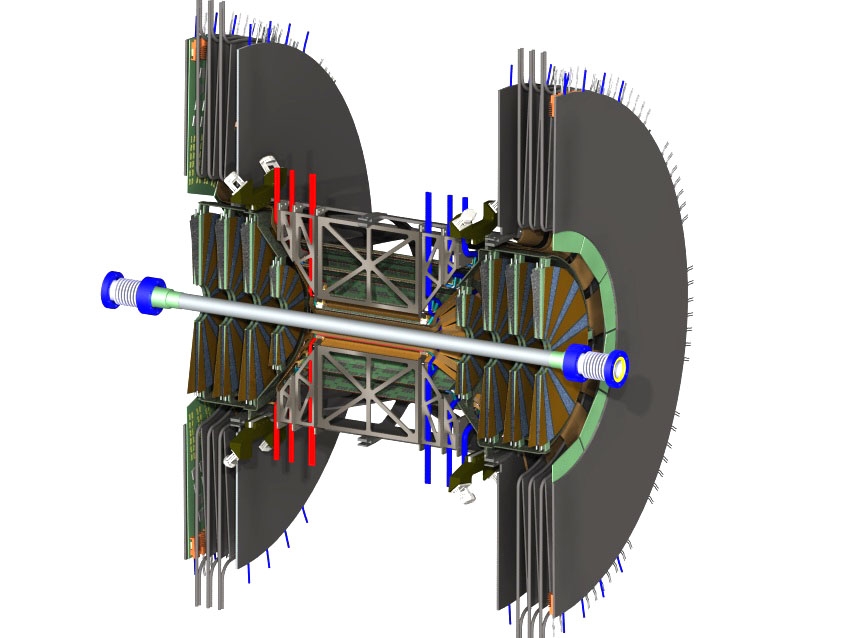 9 janvier 2012
Phenix - CS LLR
13
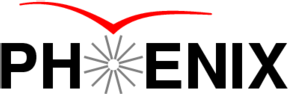 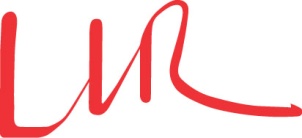 Activités instrumentales
SPECTROMÈTRE À MUONS (resp. LLR)
2000 – 2002 : Production et installation de l’électronique « Front-End » du bras muon nord :
 130 fond de châssis
 480 Cathode Read-Out Card
 230 cartes contrôleur
 250 cartes interface ARCNET (Corée 40 k€)
 financement : 300 k€ IN2P3 + 75 k€ CEA 
maintenance de l’électronique Front End des deux bras muons. 
Memorandum Of Understanding terminé depuis fin 2006.
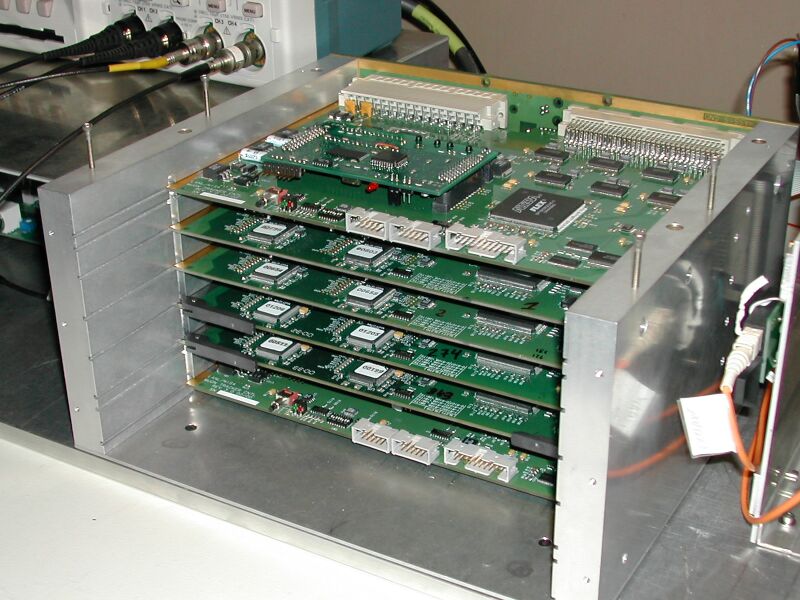 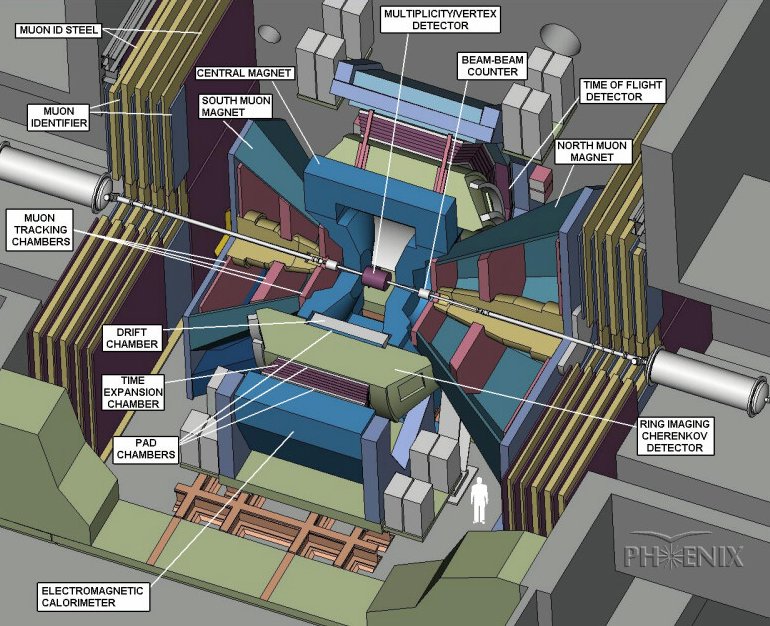 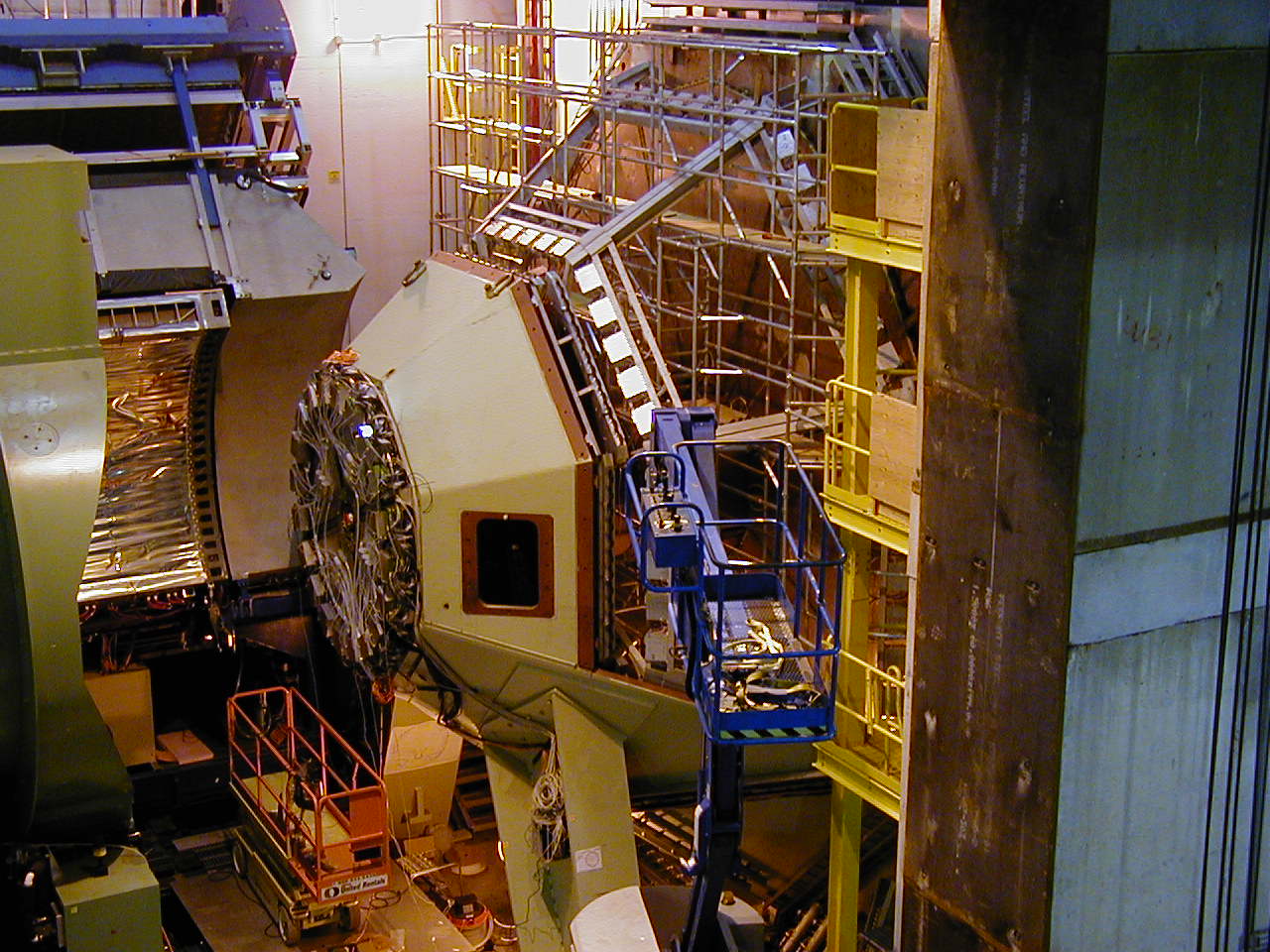 9 janvier 2012
Phenix - CS LLR
14
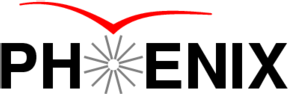 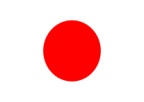 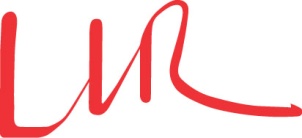 Activités instrumentales
DÉTECTEUR DE VERTEX (LLR)
2005 : le LLR s’engage sur la conception et la fabrication de 75  cartes Silicon Pixel Interface Read Out : 
 lecture des données des pixels
 mise au format requis par l’acquisition
 transmission à 1,6 Gbit/s.
 financement : 100 k€ LLR + 30 k€ IN2P3
 Octobre 2007 : design accepté par la collaboration.
 Février 2008 : test de la présérie  ok
 Septembre 2009 : Production 
 Décembre 2009 : fin des tests  ok
 25 février 2010 : arrivée des cartes à BNL
 Installation à l’automne 2010
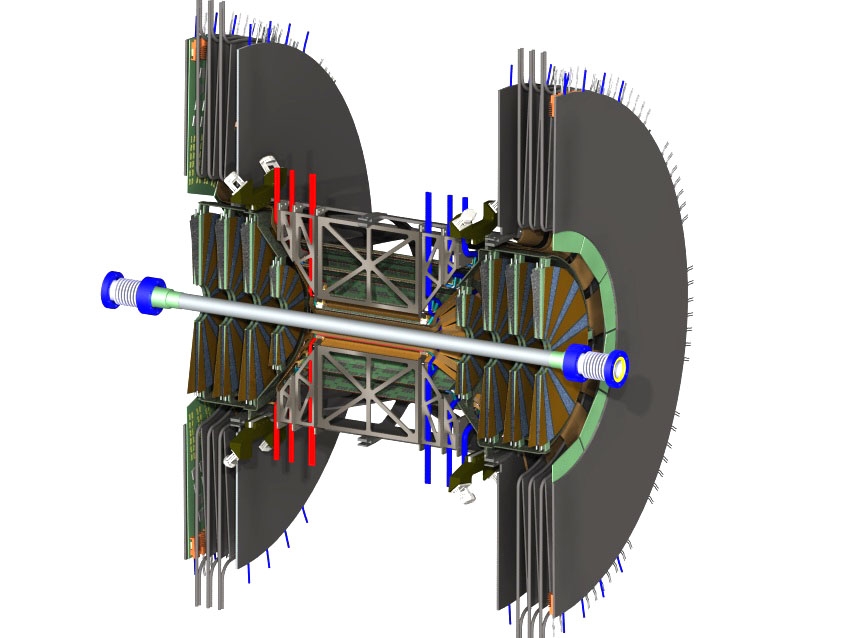 Commissioning: run 11 / 2010 – 2011
 Premières prises de données de physique: run 12 / 2011 – 2012
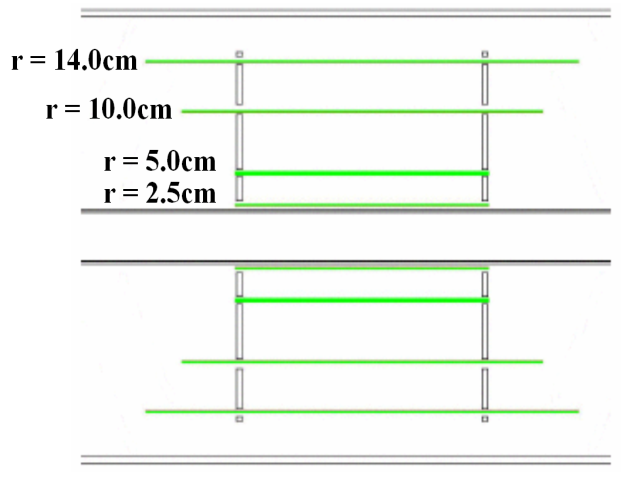 4x32bit @10MHz data
Optical data link
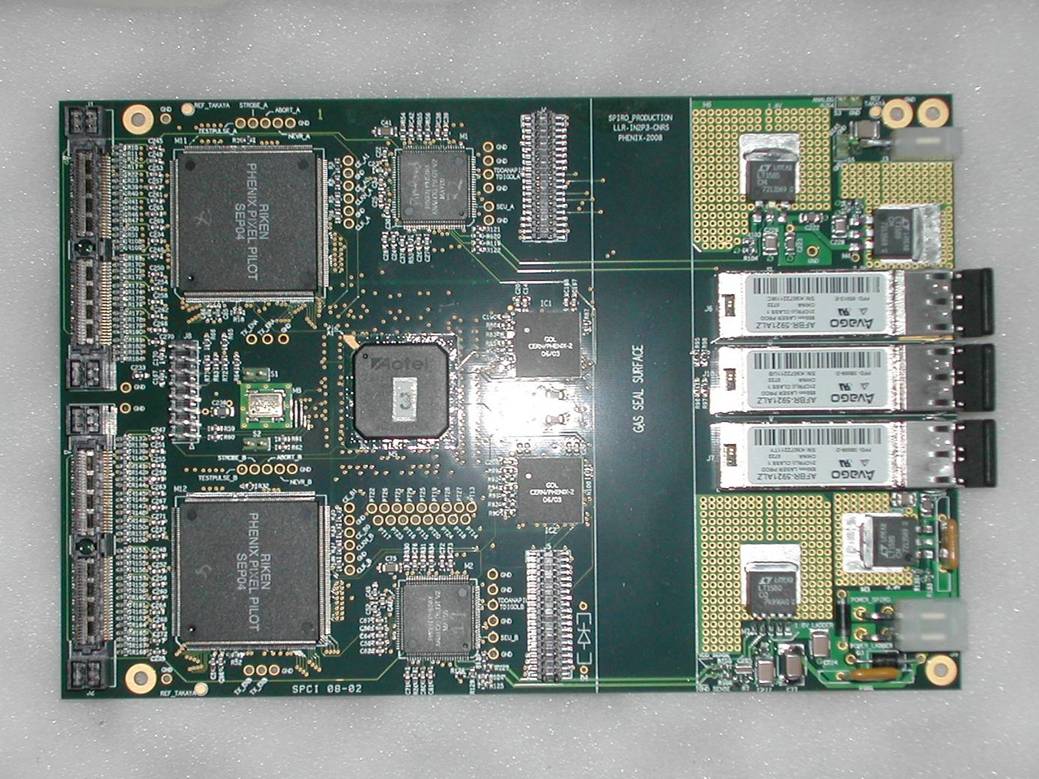 DAQ
CLK
pixels
FEM
Sensor
Command
Readout chip control signals
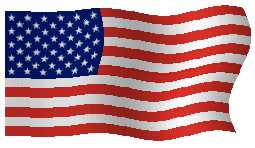 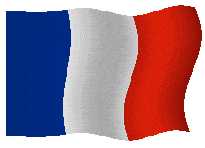 9 janvier 2012
Phenix - CS LLR
15
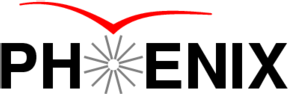 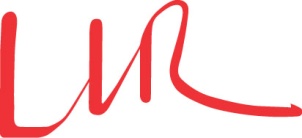 Activités logicielles
Calorimètre
Conception, développement et gestion de toutes les bases de données de calibration (Subatech - jusqu’en 2004)
Participation au développement du cadre de calcul des efficacités pour la reconstruction des p0 (subatech – jusqu’en 2004)

Spectromètre à muons
Implémentation du code d’intégration des cartes de champ magnétique (LPC, 2002)
Adaptation du programme de simulation pythia (LLR, 2002)
Développement et implémentation des programmes de réduction des données muons (LLR, 2003)
Implémentation de l’algorithme de reconstruction des traces (SPhN, 2003)
Mise au point et implémentation d’un nouvel algorithme d’alignement (SPhN, 2006)
Responsabilité du code de reconstruction des données muons (SPhN, 2003 – 2010)

Production de données (au CCIN2P3)
Reconstruction du sous-ensemble muons pour les données p+p et d+Au (LLR, 2003)
Reconstruction du sous-ensemble muons filtré (LVL2) pour les données Au+Au (LLR, 2004)
Reconstruction des sous-ensembles muons et électrons filtrés pour les données Au+Au (LLR, 2007)

Autres
Coordination du programme de simulation de l’expérience (SPhN, 2006 – 2010)
9 janvier 2012
Phenix - CS LLR
16
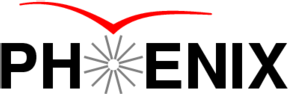 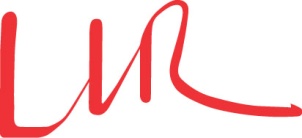 Analyses
Production de J/Y
Phys. Rev. Lett. 92, 051802 (2004) :             J/Y production in 200 GeV p+p collisions     (run 2002)

Phys. Rev. Lett. 96, 012304 (2006) :             J/Y production in 200 GeV d+Au and p+p collisions (run 2003)
Thèse Yan Cobigo (SPhN)

Phys. Rev. Lett. 98, 232301 (2007) :             J/Y production in 200 GeV Au+Au collisions (run 2004)
Thèse Vi-Nham Tram (LLR)

Phys. Rev. Lett. 98, 232002 (2007) :             J/Y production in 200 GeV p+p collisions    (run 2005)

Phys. Rev. Lett. 101, 122301 (2008) :           J/Y production in 200 GeV Cu+Cu collisions (run 2005)
Thèse Andry Rakotozafindrabe (LLR)
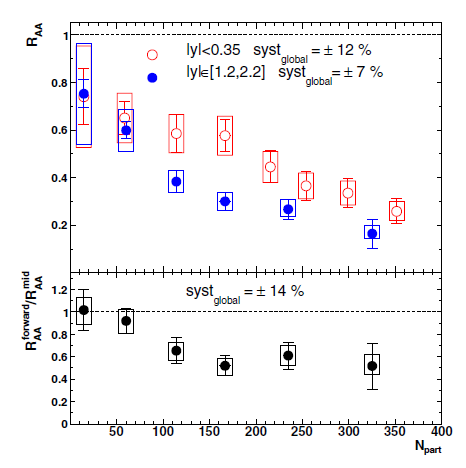 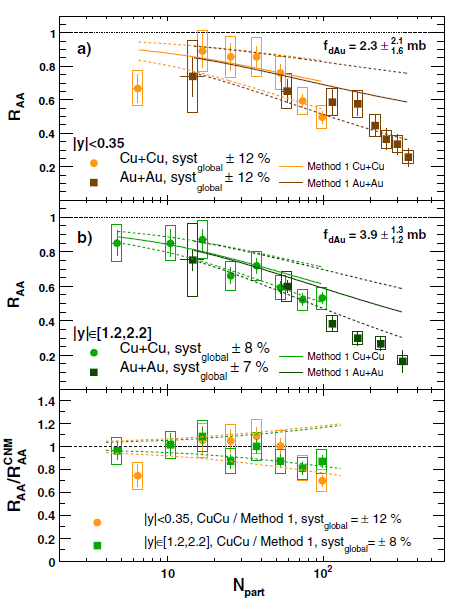 Suppression en Au+Au (similaire à SPS)
Peu d’effets froids en d+Au
suppression en Cu+Cu compatible avec Au+Au
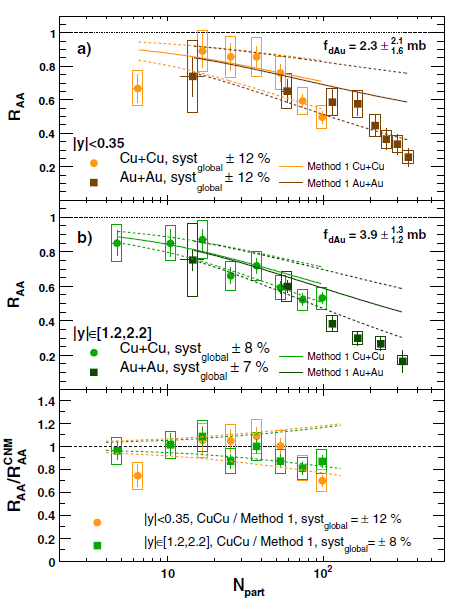 9 janvier 2012
Phenix - CS LLR
17
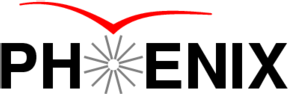 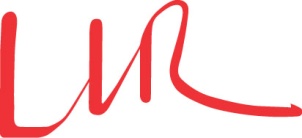 Analyses
Production du J/Y

Phys. Rev. C 77, 024912 (2008) :          Cold Nuclear Matter effects on J/Y production (run 2003 + run 2005)


Phys. Rev. C 84, 054912 (2011) : Production du méson J/Ym+m- dans les données Au+Au (run 2007)
Thèse Catherine Silvestre (LLR/SPhN)

Production du méson J/Y  e+e- dans les données Au+Au (run 2007)
Thèse Ermias Atomssa (LLR)


Phys. Lett. B 679, 321-329 (2009) :       J/Y photoproduction in 200 GeV UPC Au+Au collisions (run 2007)

Production du U
Production du U  e+e- dans les données Au+Au (run 2007)
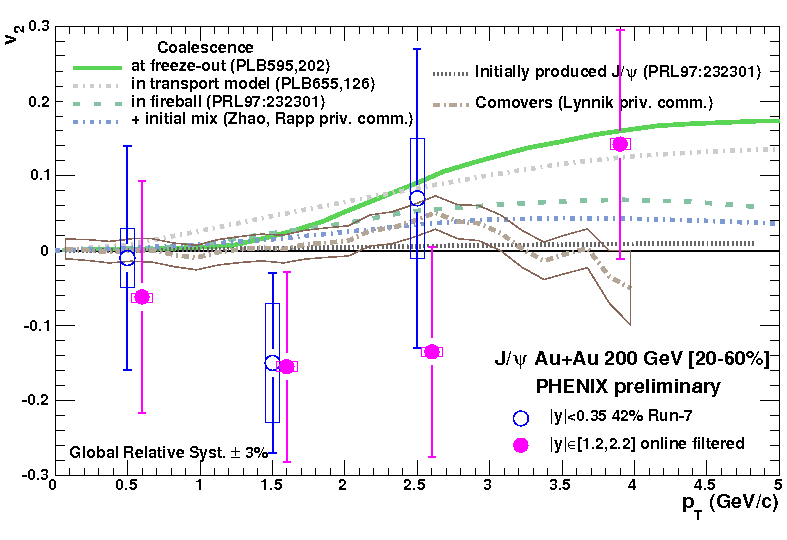 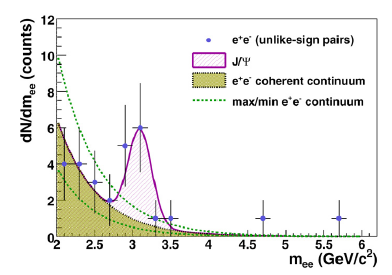 Flot du J/Y  en Au+Au : pas de conclusion besoin de + de stat
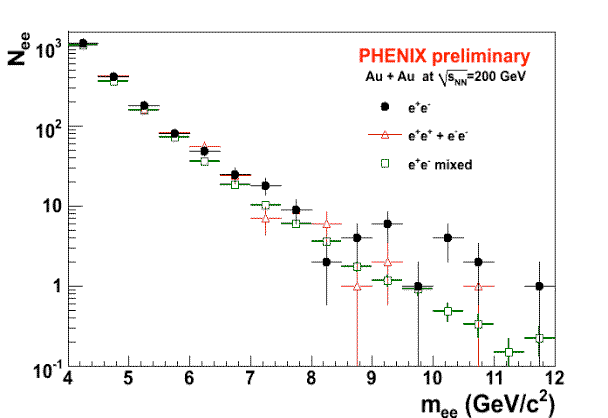 RAuAu<0.64
9 janvier 2012
Phenix - CS LLR
18
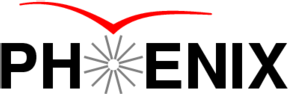 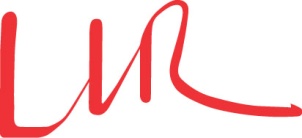 Éléments de visibilité
Thèses :









Publications :
109 articles (101 par l’ensemble de Phenix-France)
12 (7) participations à « Paper Preparation Group »
20 (12) participations à « Internal Review Commitee »
20 notes d’analyse

Responsabilités prises par Phenix-France :
1 co-conveener « heavy flavour » (2007 – 2009)
2 membres au Phenix Speakers Bureau (depuis 2007 + 2009)
2 membres à l’Executive Council (2003 – 2007 + depuis 2007)
1 coordinateur du spectromètre à muons et membre du Detector Council (2003 – 2007)
1 responsable du code de reconstruction des données muons (SPhN, 2003 – 2010)
1 coordinateur du programme de simulation de l’expérience (SPhN, 2006 – 2010)

Contributions à conférence : ~ 40 contributions à conférence de Phenix-France
Quark Matter 2009, 2008, 2006, 2005, 2004, 2002
Hard probes 2008, 2006, 2004
Strangeness in Quark Matter 2008, 2006, 2004
Moriond 2010, 2009, 2008, 2002
+ 1 HDR en préparation :
 Raphaël Granier de Cassagnac
9 janvier 2012
Phenix - CS LLR
19
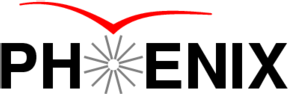 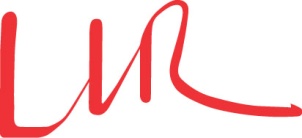 Bilan LLR: 2000  2013
Le LLR a été l’initiateur et le coordinateur de 
l’activité PHENIX-France
L’activité hardware PHENIX-France
L’activité calcul PHENIX-France au CCIN2P3

Au plus fort de l’activité, cinq permanents: 
Olivier Drapier : responsable des activités hardware PHENIX-France 
Électronique front-end des bras muons (375 k€) / carte S.P.I.R.O., électronique front-end du vertex central (130 k€)
Coordinateur des spectros muons (2003 – 2007)
Membre de l’Executive Council de PHENIX (depuis 2007)

Michel Gonin : initiateur du projet PHENIX-France
Coordinateur du groupe PHENIX-France
Membre de l’executive Council de PHENIX (2003 – 2007)

Raphaël Granier de Cassagnac : coordinateur analyses
Co-conveener groupe heavy-flavor (2007 – 2009)
Membre du PHENIX speakers bureau (2009)

Frédéric Fleuret : activités phénoménologiques
Étude des effets nucléaires froids : Elena Ferreiro (théo., Santiago), Frédéric Fleuret (exp., LLR) Jean-Philippe Lansberg (théo., IPNO), Nicolas Matagne (théo., Mons), Andry Rakotozafindrabe (exp., SPhN) 
mise en évidence de l’importance des mécanismes de production des quarkonia sur les effets nucléaires froids.
Résultats utilisés par les collaborations LHC.

Albert Romana† : initiateur du calcul au CCIN2P3
Reconstruction des données muons 2003 + muons 2004 + muons et électrons 2007

Aujourd’hui
Quatre permanents: Olivier Drapier, Michel Gonin, Raphaël Granier de Cassagnac, Frédéric Fleuret
le groupe compte exploiter la carte S.P.I.R.O. en participant aux 1ères publications de physique produites avec le détecteur de vertex. Les membres du groupe n’envisagent pas de continuer après 2013.
9 janvier 2012
Phenix - CS LLR
20
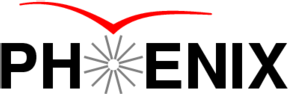 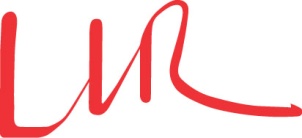 Physics highlights
SPS (17 GeV) .vs. RHIC (200 GeV)
Measure J/Y in Au+Au (RHIC) / Pb+Pb (SPS)
Compare at same rapidity (same y ~ same xF)
0<y<1      at SPS (NA50/NA60)
|y|<0.35 at RHIC (PHENIX)
Expected larger suppression at RHIC due to larger energy density
 observe SIMILAR SUPPRESSION at mid rapidity
Observe LARGER SUPPRESSION at forward rapidity

Cold Nuclear Matter effects at RHIC
Measure J/Y production in d+Au collisions
Observe larger suppression at forward rapidity (small x2)
Pattern still not fully understood
Difference forward.vs.mid rapidity may explain larger suppression observed in forward Au+Au
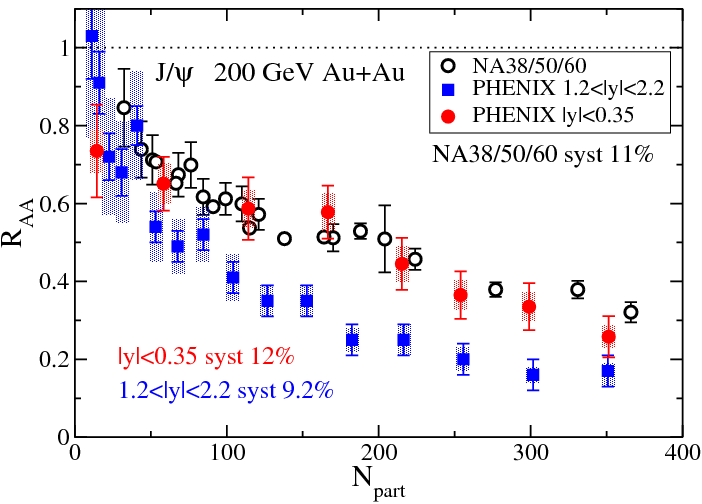 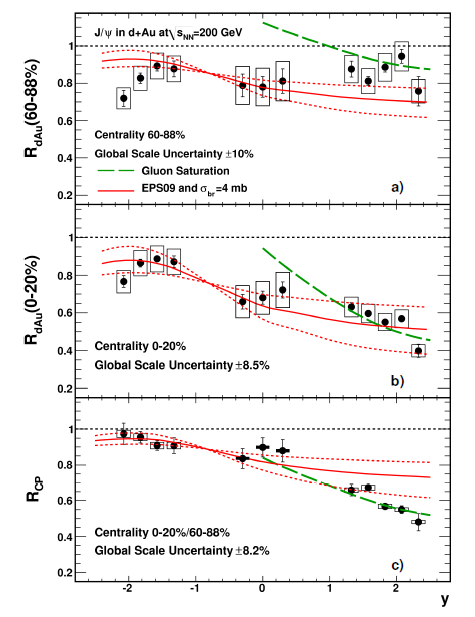 9 janvier 2012
Phenix - CS LLR
21
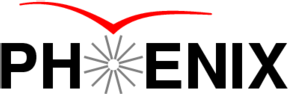 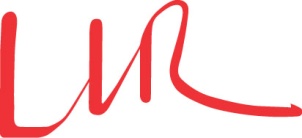 Physics highlights
Assuming CNM effects amplitude are the same (possible within large RHIC uncertainties), two hypothesis :
Due to recombination process which compensates a larger suppression expected at RHIC energies
Due to cc suppression (and Y’) only   sequential suppression

- Go to LHC energies : more suppression, more recombination
Suppression
Sequential suppression
J/Y production probability
1
J/Y production probability
1
~0.9
~0.6
Recombination
~0
~0
TY’ > Tc
TJ/Y > Tc > TY’ > Tc
Tc > TY’ > Tc
9 janvier 2012
Phenix - CS LLR
22